Оценка степени адаптации студентов-первокурсников к обучению в университете
18.03.2021 г., Совет по воспитательной работе КГМУ
Специалист ОМКО УМУ Головина О.В.
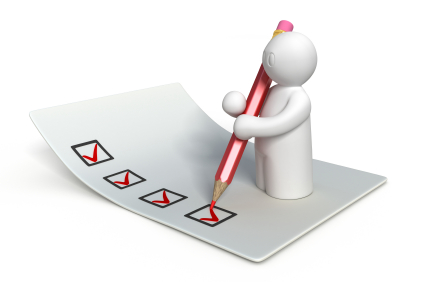 Участие в работе адаптационного лагеря для первокурсников, %
Частота  проявления утверждения «Я испытываю проблему с нахождением расписания для своей группы» у студентов различных факультетов, %
Частота  проявления утверждения «Я испытываю проблему с нахождением себе занятия во время «окна» у студентов различных факультетов, %
Частота  проявления утверждения «Я не знаю, где находится какой-либо университетский корпус» , %
Частота  проявления утверждения «Бывает, что я путаю четную и нечетную недели в расписании», %
Частота  проявления утверждения «Мне трудно ориентироваться в университете (находить расписание, библиотеку, социальный центр, бухгалтерию)» у студентов различных факультетов, %
Частота  проявления утверждения «Я не успеваю записывать за преподавателями» у студентов различных факультетов, %
Частота  проявления утверждения «Мне трудно проследить общую нить рассуждения преподавателя во время лекции» у студентов различных факультетов, %
Частота  проявления утверждения «Вследствие того, что домашние задания очень большие, я испытываю проблемы с их полным выполнением» у студентов различных факультетов, %
Частота  проявления утверждения «Преподаватели спрашивают больше, чем они объясняют» у студентов различных факультетов, %
Частота  проявления утверждения «Я испытываю затруднения в связи с учебной нагрузкой в университете» у студентов различных факультетов, %
Частота  проявления утверждения «Мне не хватает времени на сон, чтобы полноценно отдохнуть» у студентов различных факультетов, %
Частота  проявления утверждения «Я испытываю затруднения при пользовании библиотечной системой поиска литературы» у студентов различных факультетов, %
Оценка респондентов взаимоотношений в студенческой группе, %
Распределение ответов на вопрос «Много ли у Вас друзей в группе, на курсе, в университете?», %
Распределение ответов на вопрос «Много ли у Вас друзей в группе, на курсе, в университете?» по факультетам, %
Вариант ответа «Нет друзей»
Распределение ответов на вопрос «Если у Вас возникают проблемы, связанные с учебой, к кому Вы обращаетесь?», %
Распределение ответов на вопрос «Если у Вас возникают проблемы, связанные с учебой, к кому Вы обращаетесь?» по факультетам, %
Степень совпадения представлений студентов о студенческой жизни и об учебе с реальностью, %
Негативные желания студентов, связанные с учебой, %«Не пойти на занятия»
Негативные желания студентов, связанные с учебой, %«Бросить учебу»
Негативные желания студентов, связанные с учебой, %«ИЗМНИТЬ ПРОФИЛЬ ОБУЧЕНИЯ»
Субъективная оценка чувств и переживаний студентов-первокурсников КГМУ по факультетам, %
Субъективная оценка чувств и переживаний студентов-первокурсников КГМУ по факультетам, %
Субъективная оценка чувств и переживаний студентов-первокурсников КГМУ по факультетам, %
Субъективная оценка чувств и переживаний студентов-первокурсников КГМУ по факультетам, %
Субъективная оценка чувств и переживаний студентов-первокурсников КГМУ по факультетам, %
Распределение ответов на вопрос «Нравиться ли Вам в целом в университете?», %
Чувство, возникающее у студентов при упоминании университета, %
Проект
Решение
Совета по воспитательной работе
от 18.03.2021 г.

Заслушав и обсудив доклад специалиста ОМКО УМУ КГМУ Головиной О.В. «Адаптация первокурсников к корпоративной культуре вуза» Совет постановил:
1. Продолжить проведение социологических исследований по оценке уровня адаптации к обучению в университете студентов-первокурсников.
Срок исполнения: март, ежегодно
Ответственный: и.о начальника ОМКО УМУ КГМУ, доцент Солянина В.А. 
2. Разместить результаты исследования по оценке уровня адаптации к обучению в университете студентов-первокурсников на официальном сайте КГМУ.
Срок исполнения: апрель,  2021г.
Ответственный: и.о начальника ОМКО УМУ КГМУ, доцент Солянина В.А. 
3. Контроль за исполнением решения возложить на проректора по воспитательной работе, социальному развитию и связям с общественностью, доцента Кузнецову А.А.
Спасибо за внимание!